Figure 3 Relationship between social complexity and sex-specific natal dispersal rates, after arcsine square-root ...
Behav Ecol, Volume 15, Issue 1, January 2004, Pages 83–87, https://doi.org/10.1093/beheco/arg099
The content of this slide may be subject to copyright: please see the slide notes for details.
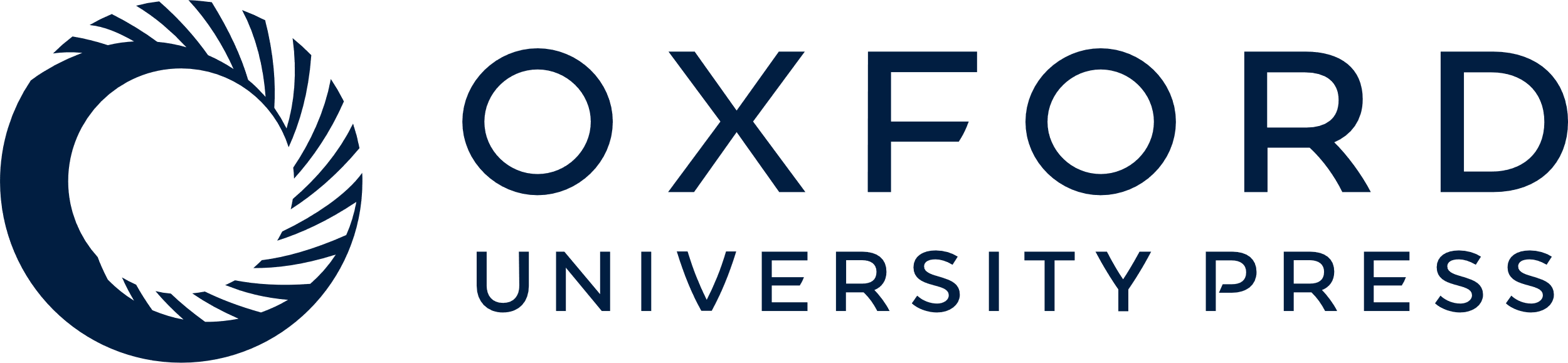 [Speaker Notes: Figure 3 Relationship between social complexity and sex-specific natal dispersal rates, after arcsine square-root transformation of the dispersal rates for males (slope ± SE, 28.39 ± 13.81) and for females (slope ± SE, −9.49 ± 21.05). Numbers refer to species in Table 1. Bold numbers correspond to data for males; italics and underlined numbers refer to females


Unless provided in the caption above, the following copyright applies to the content of this slide: © International Society for Behavioral Ecology 2004; all rights reserved]